EXPECTATIONS FOR CARE HOME PLACEMENTS – 3rd YEAR STUDENTS
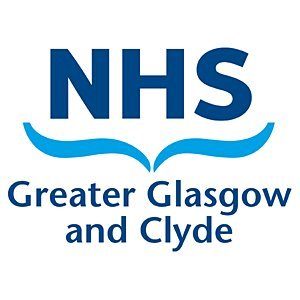 What students expect from PS/PA

To be assigned appropriate PS(s) and PA to meet higher level learning

To have orientation and learning plan completed reflecting independent level of training

To encourage and support the honing of clinical skills and abilities

To encourage and support independence in clinical activity, reflective practice and evidence based practice.

To be assigned time to have reflective discussions, skin of proficiencies and skills

To always have access to a PS or PA
Example Learning activities for 3rd year student

Take and deliver all handovers

Answer and action all incoming calls

Manage the diary and delegate all work (take charge)

Undertake clinical assessment and interventions, e.g. wounds, deteriorating person, document and plan as per nursing process

Relate all care to evidence base, national policy etc.

Reflect on all practice gaining self-awareness and deeper understanding of care home nursing vs NHS
What PS/PA expect from students

To have a clear understanding of the skills and proficiencies they need to achieve

Students to be proactive and seek out learning activities - demonstrating independence in most care activities

Students to spend some time undertaking person centred essential care, comparing role of carer and RN

Students to demonstrate professionalism, critical thinking, reflection at the level of a registered nurse

To be an essential member of the team in association with PS